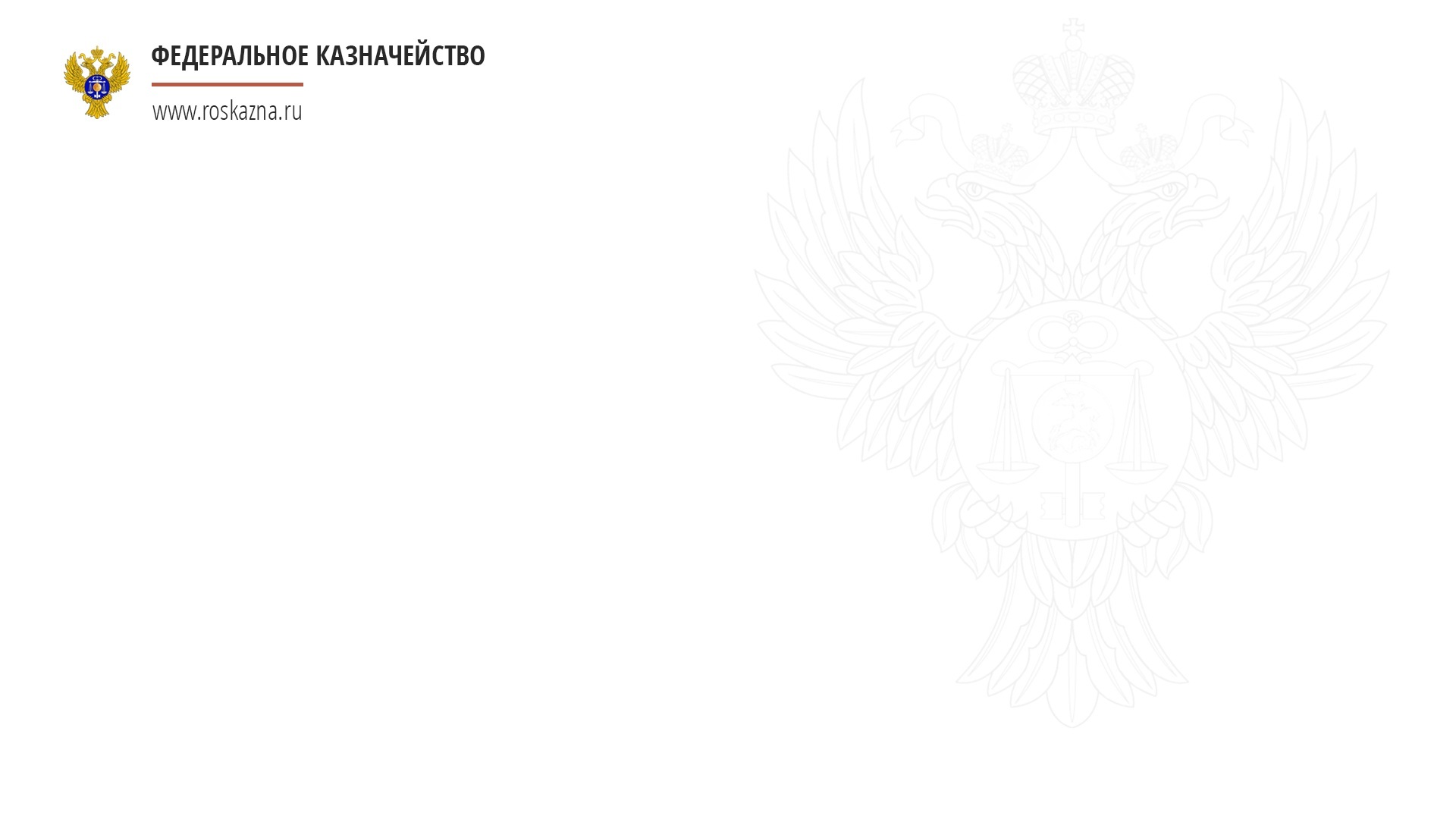 Результаты осуществления ВККР АО в I полугодии 2018 года
Начальник Управления по надзору за аудиторской деятельностью 
Муромцева Л.Х.
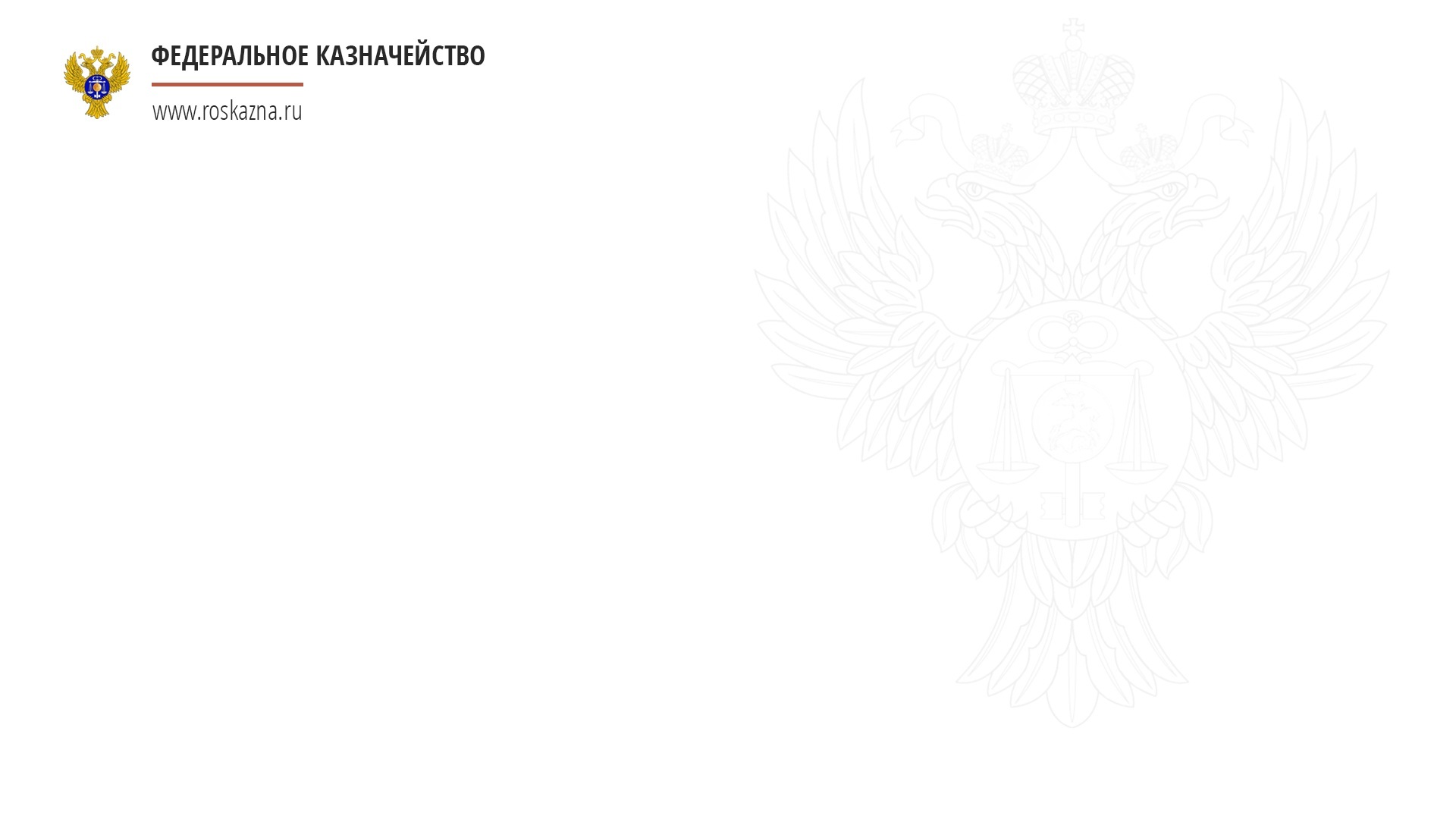 ПЛАН РАБОТЫ СОВЕТА ПО ОРГАНИЗАЦИИ ВНЕШНЕГО КОНТРОЛЯ КАЧЕСТВА НА 2018 ГОД
Первое заседание
Об исполнении протокольных решений (поручений) заседания Совета по организации внешнего контроля качества работы аудиторских организаций
О результатах осуществления внешнего контроля качества работы аудиторских организаций в 2017 году и I квартале 2018 года
О результатах взаимодействия Федерального казначейства и саморегулируемых организаций аудиторов
О типовых нарушениях, выявляемых в ходе внешнего контроля качества работы аудиторских организаций
Иные вопросы
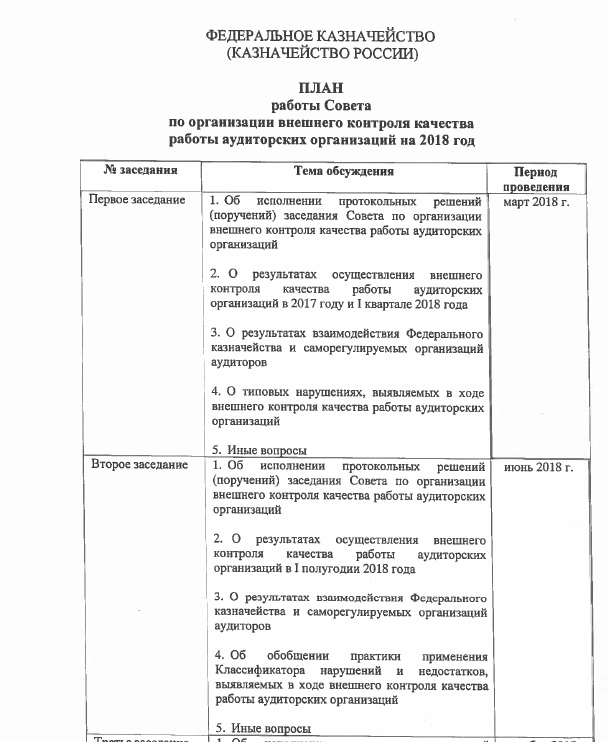 Второе заседание
Об исполнении протокольных решений (поручений) заседания Совета по организации внешнего контроля качества работы аудиторских организаций
О результатах осуществления внешнего контроля качества работы аудиторских организаций в I полугодии 2018 года
О результатах взаимодействия Федерального казначейства и саморегулируемых организаций аудиторов
Об обобщении практики применения Классификатора нарушений и недостатков, выявляемых в ходе внешнего контроля качества работы аудиторских организаций
 Иные вопросы
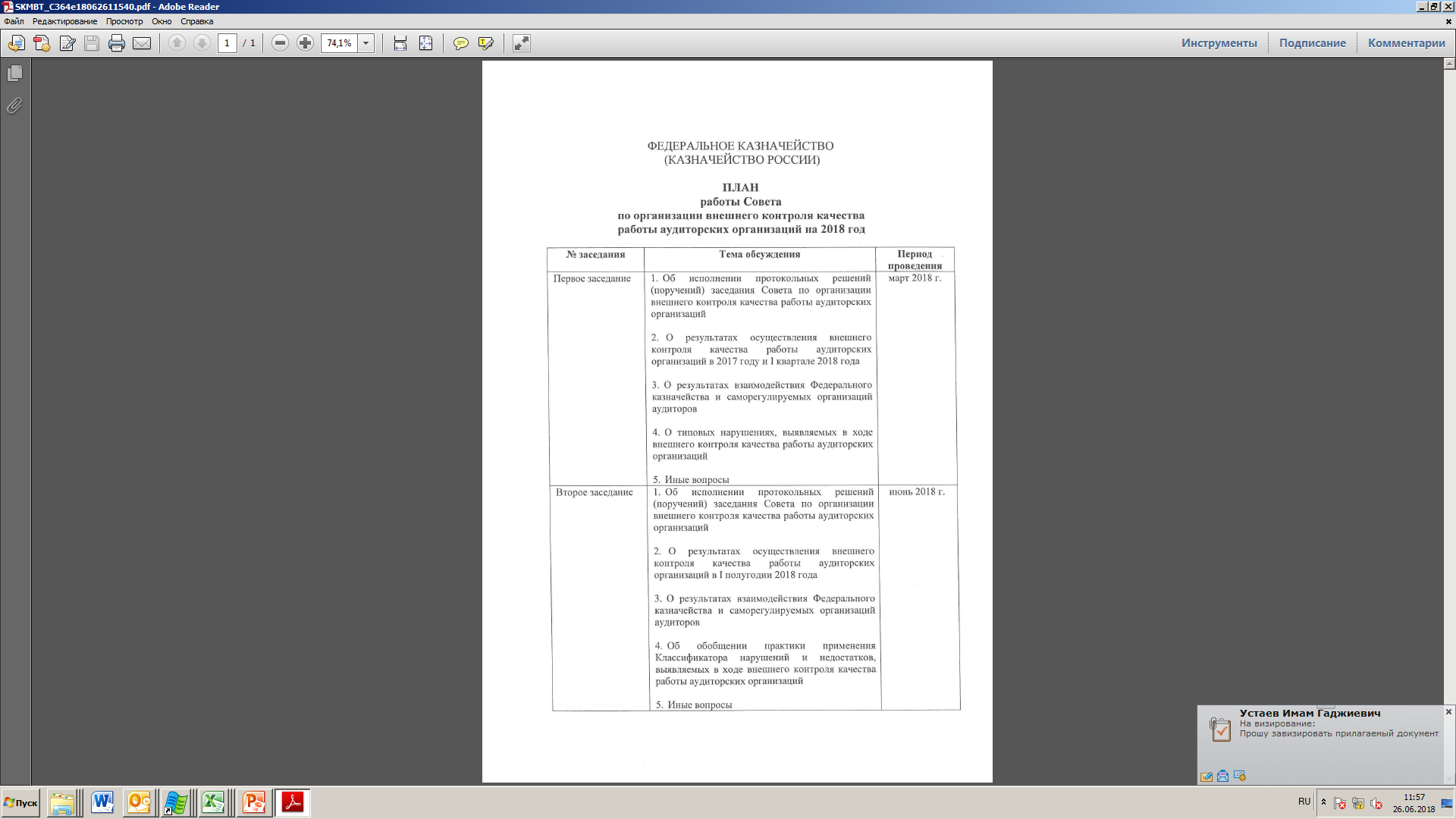 Третье заседание
Об исполнении протокольных решений (поручений) заседания Совета по организации внешнего контроля качества работы аудиторских организаций
О результатах осуществления внешнего контроля качества работы аудиторских организаций за 9 месяцев 2018 года
О результатах взаимодействия Федерального казначейства и саморегулируемых организаций аудиторов
О практике применения Международных стандартов аудита при осуществлении внешнего контроля качества работы аудиторских организаций
О стратегии дальнейшего развития аудиторской деятельности в Российской Федерации
Иные вопросы
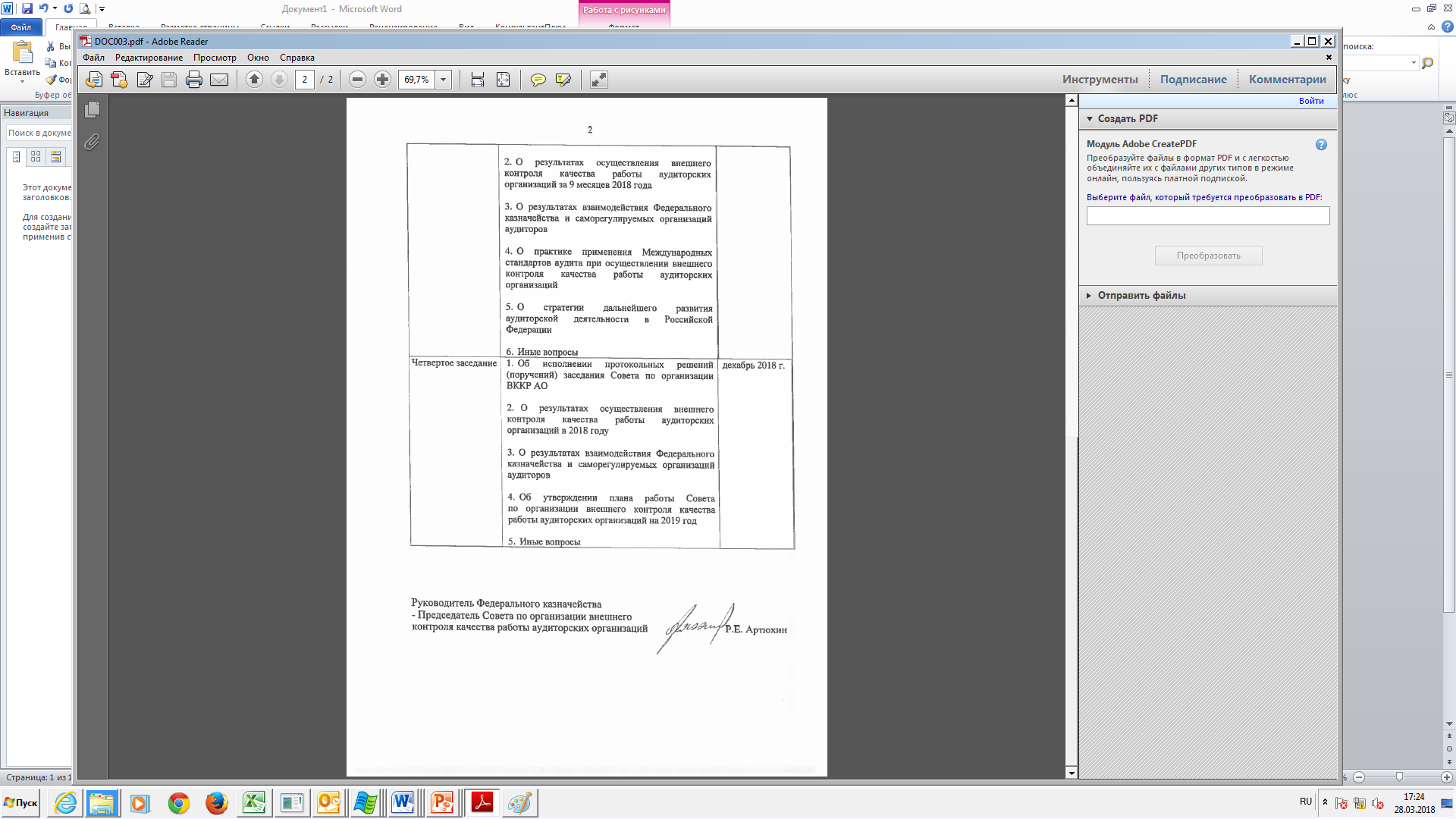 Четвертое заседание
Об исполнении протокольных решений (поручений) заседания Совета по организации ВККР АО
О результатах осуществления внешнего контроля качества работы аудиторских организаций в 2018 году
О результатах взаимодействия Федерального казначейства и саморегулируемых организаций аудиторов
Об утверждении плана работы Совета по организации внешнего контроля качества работы аудиторских организаций на 2019 год
Иные вопросы
2
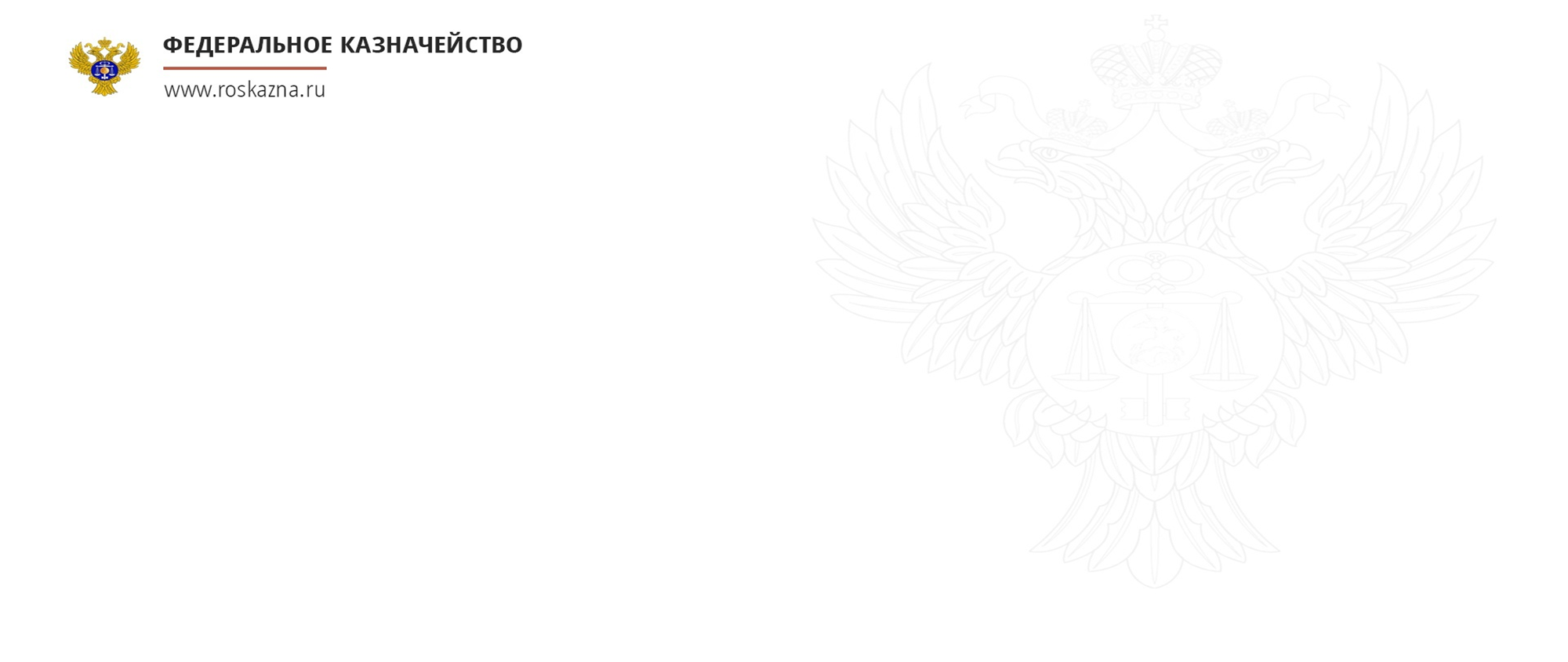 РЕЗУЛЬТАТЫ ОСУЩЕСТВЛЕНИЯ ФЕДЕРАЛЬНЫМ КАЗНАЧЕЙСТВОМ ФУНКЦИИ ПО ВНЕШНЕМУ КОНТРОЛЮ КАЧЕСТВА РАБОТЫ АУДИТОРСКИХ ОРГАНИЗАЦИЙ В 2012-2018 ГОДАХ
3
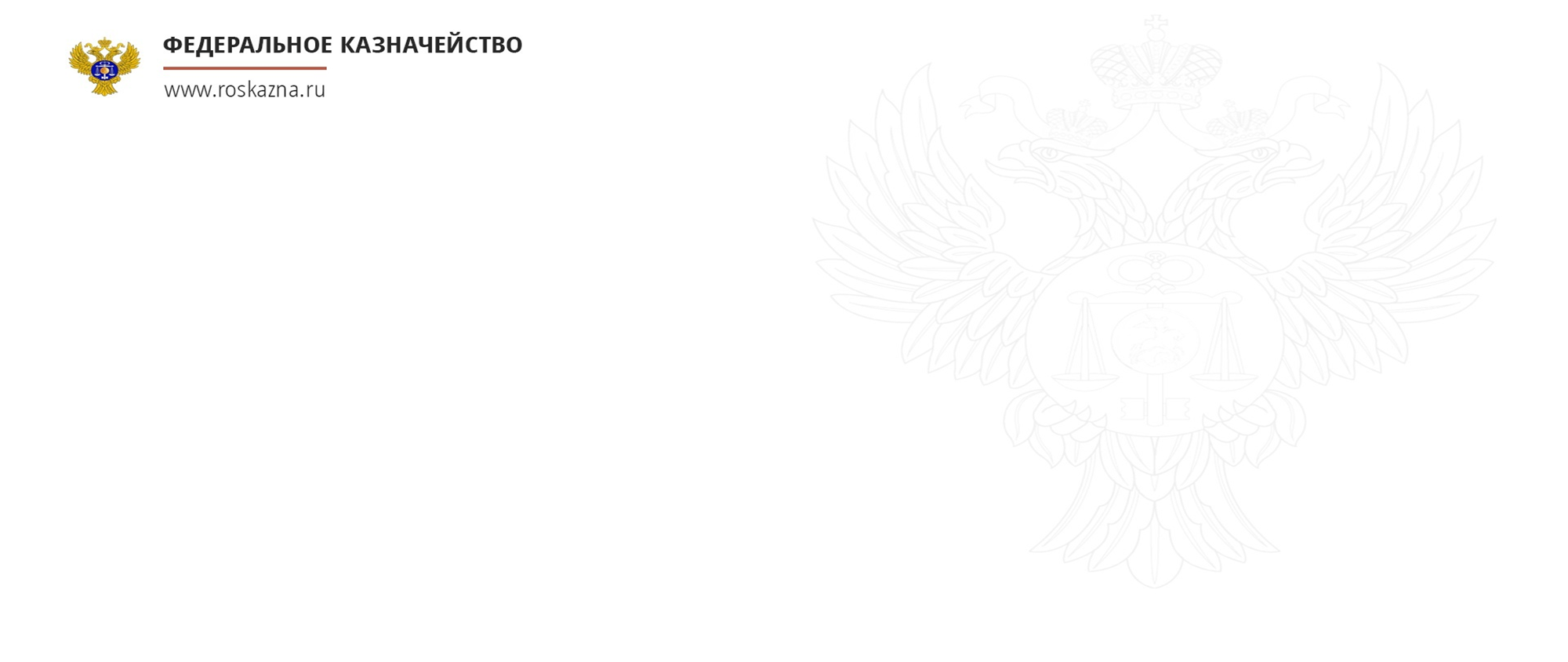 СТРУКТУРА  ПРИНЯТЫХ  РЕШЕНИЙ О ПРИМЕНЕНИИ 
МЕР ВОЗДЕЙСТВИЯ К АУДИТОРСКИМ ОРГАНИЗАЦИЯМ, НАРУШИВШИМ ТРЕБОВАНИЯ ЗАКОНОДАТЕЛЬСТВА  РОССИЙСКОЙ ФЕДЕРАЦИИ В 2012 – 2018 ГОДАХ
20%
23%
46
44
67%
Предписания об устранении выявленных нарушений
64%
22%
Предупреждения о недопустимости нарушений требований законодательства
150
65%
120
20
60
85%
14%
18%
69%
2016 год
2016 год
2018 год
2017 год
2017 год
2018 год
209
37
11%
78%
181
34
6%
28
149
4%
9%
84%
11
7%
10%
4%
8
20
87
9%
13
9
4
9
2016 год
2018 год
2018 год
2017 год
2016 год
2017 год
2014 год
2015 год
2014 год
2013 год
2012 год
2012 год
2013 год
2015 год
ДИНАМИКА ИСКЛЮЧЕНИЯ АУДИТОРСКИХ ОРГАНИЗАЦИЙ ИЗ ПЛАНА ПРОВЕРОК В 2012 – 2018 ГОДАХ
Предписания об исключении из членов СРО
Предписания о приостановлении членства СРО
Кол-во аудиторских организаций, исключенных из плана
12%
10,3%
32
5%
320
305
12
262
260
260
258
Кол-во запланированных проверок аудиторских организаций
14,0%
2%
1%
123
5%
2%
3%
2%
12,0%
37
5
33
3
3,5%
6,5%
31
5
5
5
2
7,3%
2,3%
2013 год
2014 год
2015 год
2012 год
2012 год
2015 год
2014 год
2013 год
19
8
9
6
2017 год
2018 год
2016 год
2012 год
2013 год
2014 год
2015 год
4
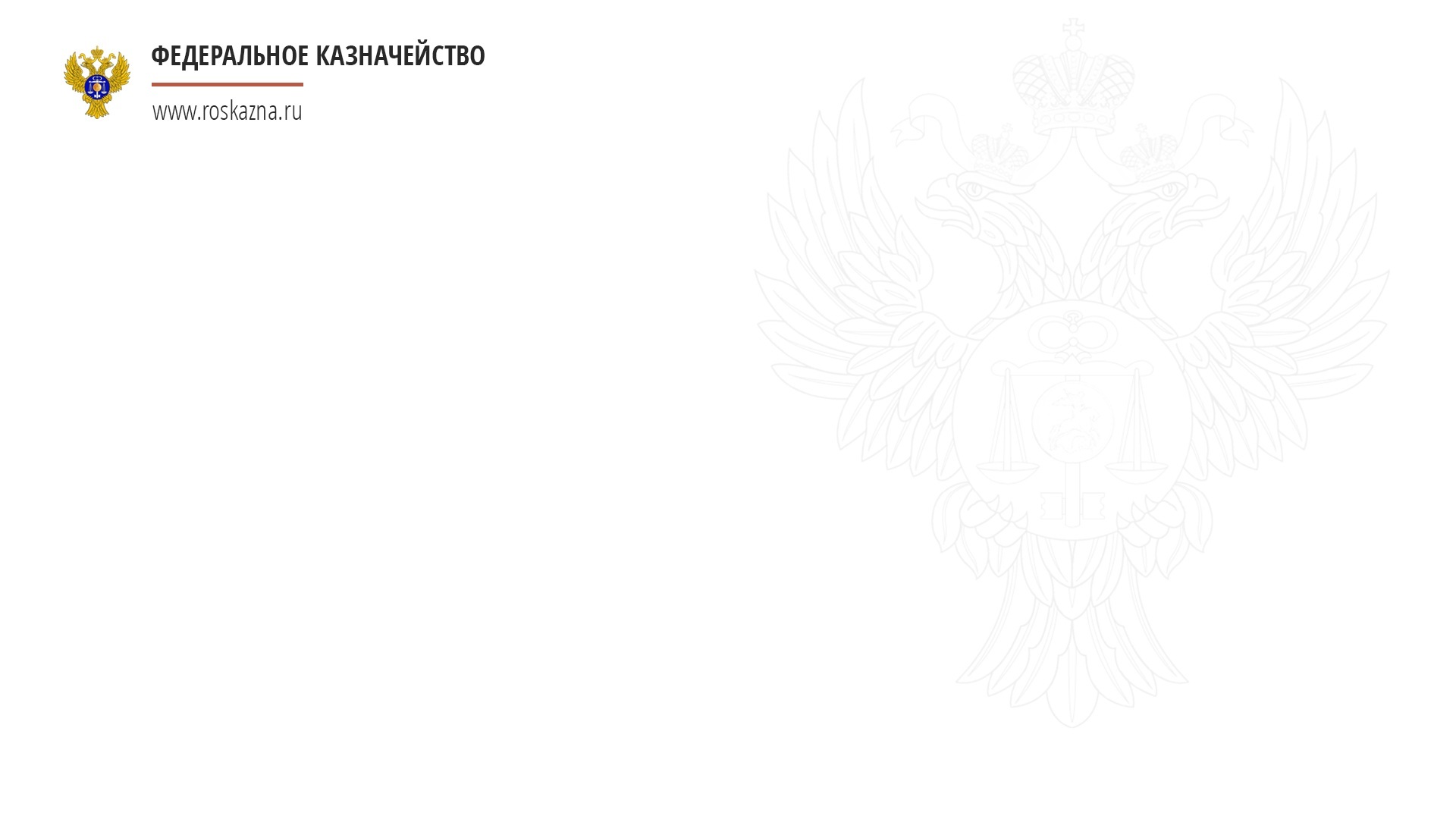 ВЫЯВЛЕННЫЕ ПО РЕЗУЛЬТАТАМ ПРОВЕРОК АУДИТОРСКИХ 
ОРГАНИЗАЦИЙ НАРУШЕНИЯ
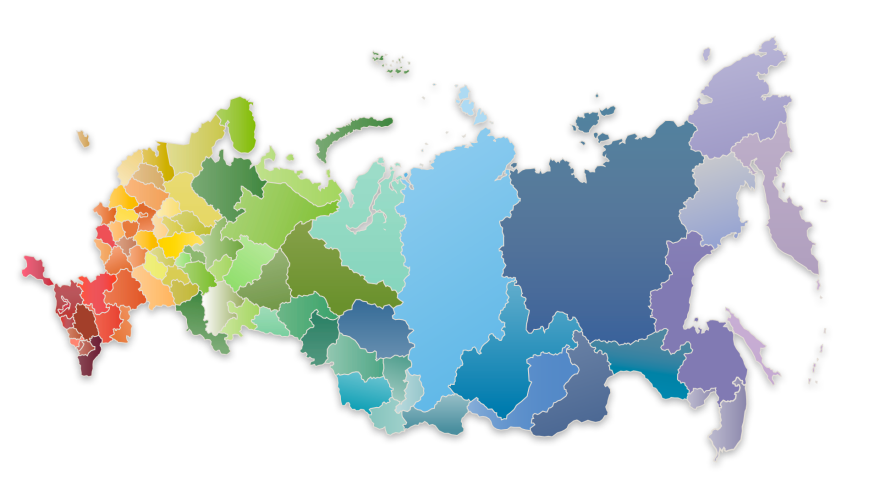 Федеральные стандарты аудиторской деятельности
Федеральный закон «Об аудиторской деятельности»
Международные стандарты аудита
Федеральные законы «Об организации страхового дела», 
«О банках и банковской деятельности» и др.
Кодекс профессиональной этики аудиторов и Правила независимости аудиторов и аудиторских организаций
Отсутствие корреляции между требованиями федеральных стандартов аудиторской деятельности и требованиями международных стандартов аудита
Требования ФПСАД № 9 «Связанные стороны» в части необходимости модификации аудиторского заключения в случае отсутствия достаточных надлежащих аудиторских доказательств относительно связанных сторон и операций с ними не соответствуют требованиям МСА 550 «Связанные стороны»
 Требования ФПСАД № 2 «Документирование аудита» в части сроков документирования результатов аудита отличаются от требований МСА 230 «Аудиторская документация», в соответствии с которым установлен предельный срок для завершения окончательного формирования аудиторского файла (не должен превышать 60 дней после даты аудиторского заключения)
Требования ФПСАД № 3 «Планирование аудита» в части составления программы аудита не соответствуют требованиям МСА 300 «Планирование аудита финансовой отчётности» (составление программы аудита не предусмотрено требованиями МСА)
Нарушения
!
5
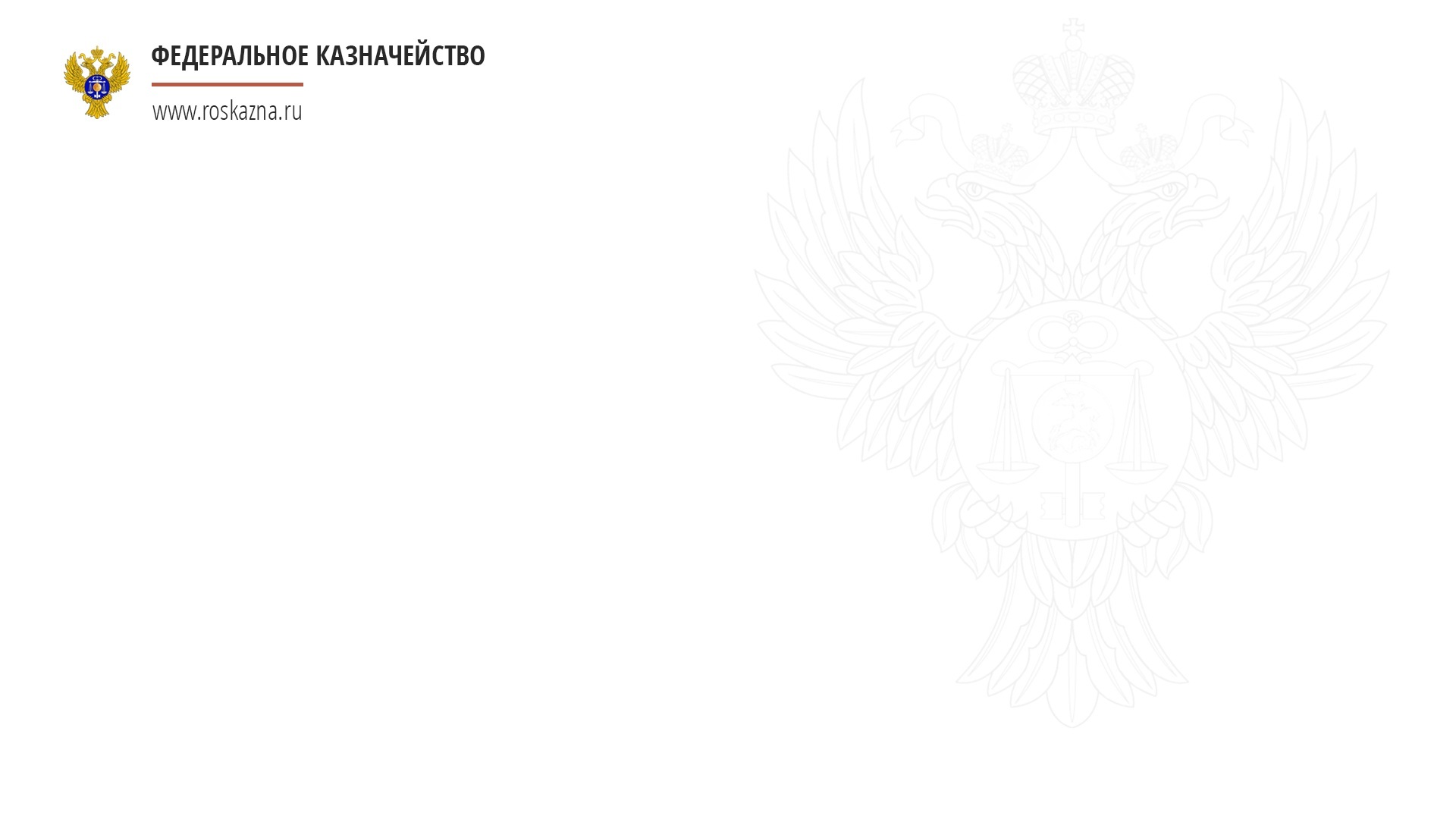 ДЕЯТЕЛЬНОСТЬ ПО ПРОФИЛАКТИКЕ 
НАРУШЕНИЙ ОБЯЗАТЕЛЬНЫХ ТРЕБОВАНИЙ
6
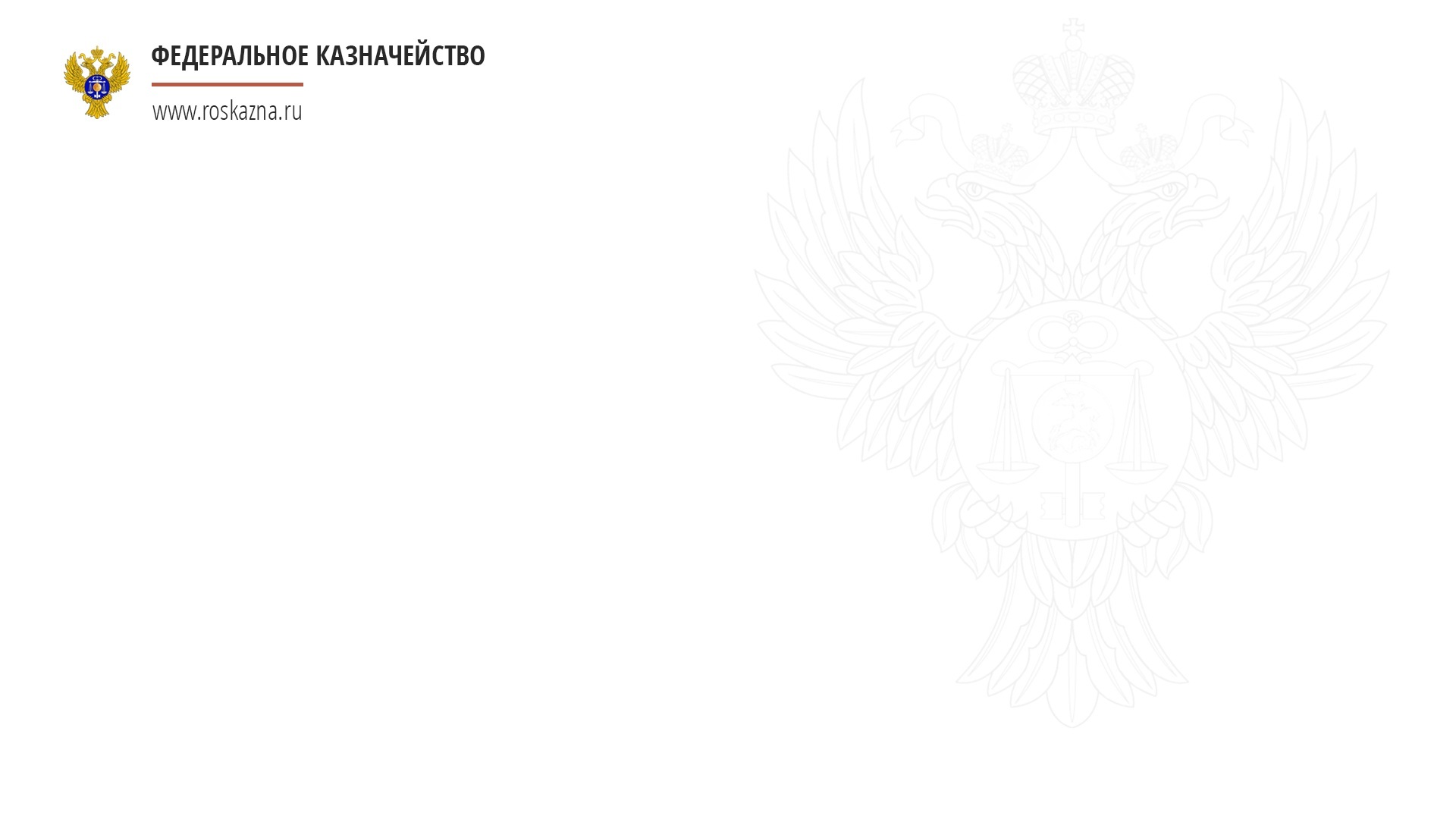 ДЕЯТЕЛЬНОСТЬ КОМИССИИ ФЕДЕРАЛЬНОГО КАЗНАЧЕЙСТВА ПО РАССМОТРЕНИЮ РЕЗУЛЬТАТОВ ВНЕШНЕГО КОНТРОЛЯ КАЧЕСТВА РАБОТЫ АУДИТОРСКИХ ОРГАНИЗАЦИЙ В 2018 ГОДУ
ЦА ФК
АО «Бейкер Тилли Рус», ЗАО «Эйч Эл Би Внешаудит», 
ООО «Столичная Аудиторская Компания»
ООО «АУДИТОРСКАЯ ФИРМА «АСТРЕЯ»,  ООО «АРН-АУДИТОР»
УФК по Нижегородской области
УФК по Свердловской области
ООО Аудиторская компания «Авуар», ООО Аудиторская фирма «Авуар», ООО «АУДИТИНКОН»
ООО «Аудиторская фирма «Сфера содействия бизнесу», ООО «Аудиторская фирма «Универсал А» и ООО«ВНЕШ-АУДИТ»
УФК по г. Москве
УФК по г. Санкт-Петербург
ООО «Фирма «Аудит-Эксперт», ЗАО «ПБА»
ООО «Финстрах-Аудит», ООО «Информ-Аудит», ООО «Актив-Аудит»
УФК по Краснодарскому краю
УФК по Республике Татарстан
ООО «ФБК Поволжье», ООО «НКЦ «Аудитор-Ч», ООО «Аудит Эксперт»
УФК по Ростовской области
ООО «ЦАС «Спектр-Аудит», ООО «АФ «Аудит и бухгалтерские услуги», ООО «АНК», ООО «Аудит-Партнер»
УФК по Московской области
ООО «Светла-Аудит», ООО «Агентство по работе с промышленными предприятиями», ООО «Аудит Максимум», ООО Компания «Аудит-Сервис», ООО «Аудит-Актив» ООО «АКФ «Ажур-Липецк»,  ООО Аудиторская компания «Аудиком»,  ООО «АФ «Меркурий», ООО «Аудит-Контроль»
СВЕДЕНИЯ ОБ ОСПАРИВАНИИ В СУДЕ АУДИТОРСКИМИ ОРГАНИЗАЦИЯМИ РЕЗУЛЬТАТОВ ПРОВЕДЕНИЯ МЕРОПРИЯТИЙ ПО КОНТРОЛЮ И НАДЗОРУ
!
ООО «ФБК Поволжье»
Оспаривание в суде
      результатов ВККР 
в 2018 году
ООО «Аудиторская фирма «Аваль»
Требования ООО Аудиторская фирма «Аваль» к Казначейству России об оспаривании предписания об устранении выявленных по результатам внешней проверки качества работы нарушений от 19 июля 2017г. оставлено без удовлетворения (дело А40-174834/17-147-1512)
(Предписание вынесено с учетом положений Административного регламента, на основании выявленных, в том числе грубых нарушений. Принятие предупреждения по выявленным нарушениям недопустимо, учитывая характер и объем нарушений)
Требования ООО «ФБК Поволжье» к УФК по Республике Татарстан 
о признании недействительным предписания о приостановлении членства ООО «ФБК Поволжье» сроком на 90 дней от 5 апреля 2018 года №11-26-10/1587  (дело А65-12211/2018)
(Предписание вынесено с учетом положений Административного регламента, на основании выявленных, в том числе грубых нарушений, за нарушение которых предусмотрено исключение)
7
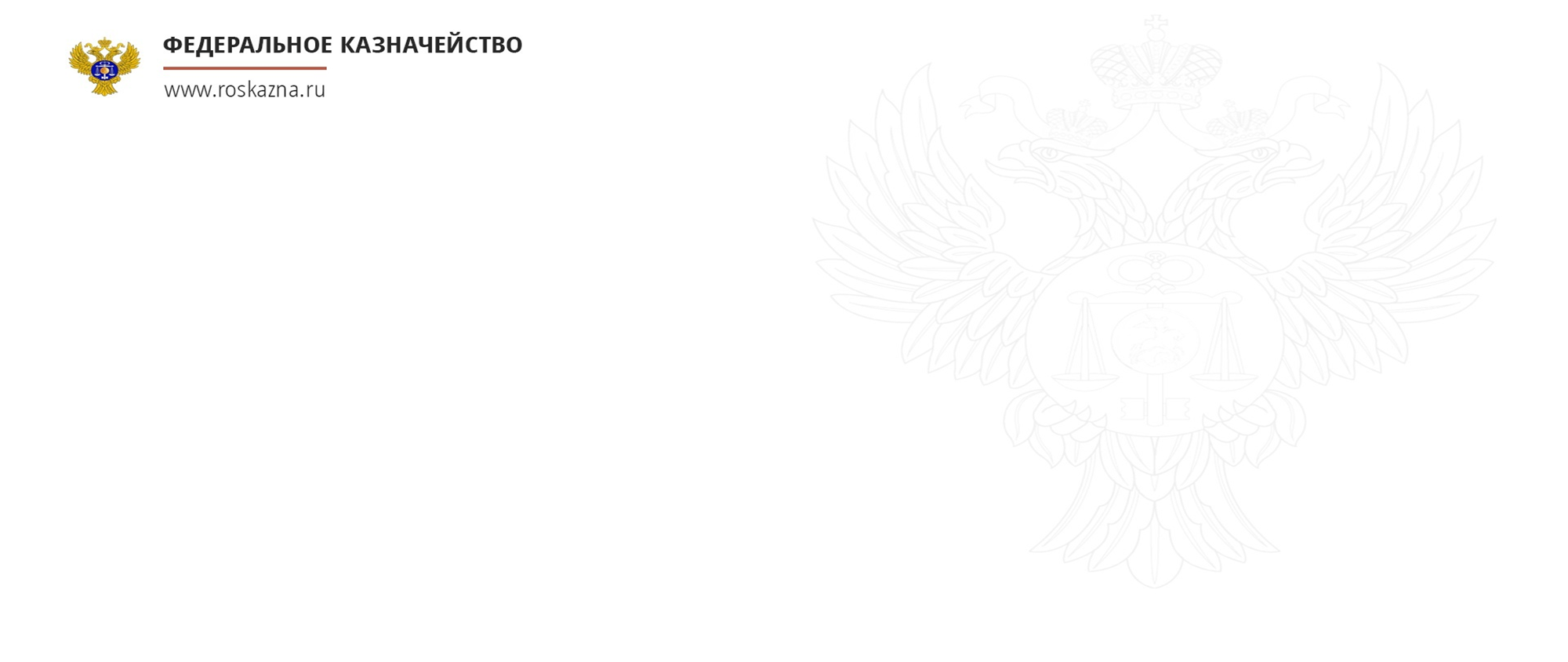 РЕЕСТР ОРГАНИЗАЦИЙ, ОКАЗЫВАЮЩИХ УСЛУГИ ПО ПРОВЕДЕНИЮ 
ОБЯЗАТЕЛЬНОГО АУДИТА БУХГАЛТЕРСКОЙ (ФИНАНСОВОЙ) ОТЧЕТНОСТИ ОБЩЕСТВЕННО ЗНАЧИМЫХ ХОЗЯЙСТВУЮЩИХ СУБЪЕКТОВ
В соответствии с пунктом 2 статьи 10.1 Федерального закона «Об аудиторской деятельности» аудиторские организации обязаны уведомлять уполномоченный федеральный орган по контролю и надзору о начале оказания услуг по проведению обязательного аудита бухгалтерской (финансовой) отчетности организаций, указанных в части 3 статьи 5 Федерального закона «Об аудиторской деятельности», в течение 20 рабочих дней, следующих за датой заключения первого договора на проведение данного аудита в текущем календарном году. Неисполнение данной обязанности влечет исключение аудиторской организации из СРО аудиторов.
Сформированный на основании уведомлений аудиторских организаций реестр размещен на официальном сайте Федерального казначейства в сети Интернет.
2017 год
2018 год
!
Разрабатывается электронный сервис для подачи уведомлений о начале оказания услуг по проведению аудита ОЗХС
8
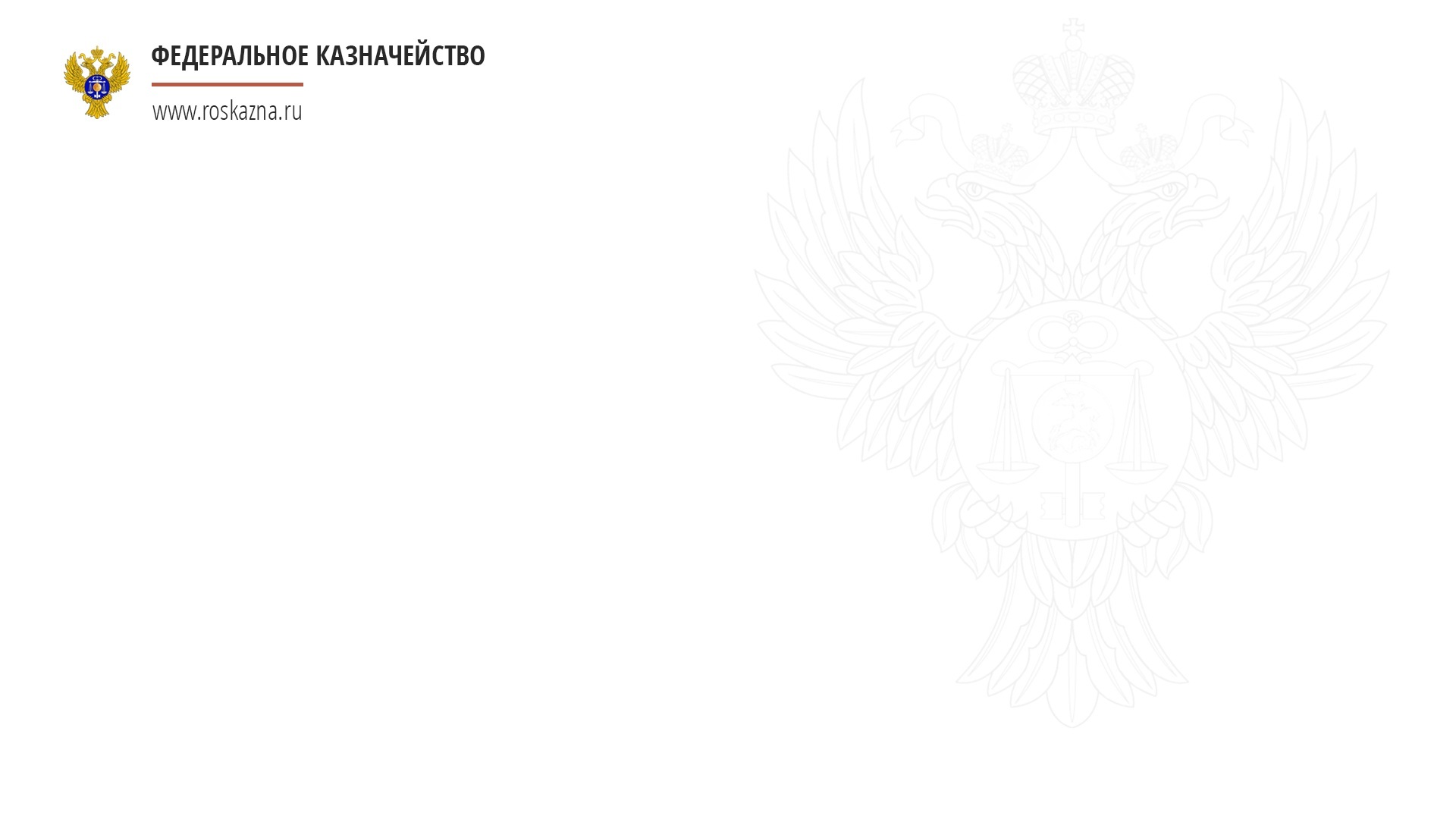 РАБОТА СОВЕТА ПО ОРГАНИЗАЦИИ ВНЕШНЕГО КОНТРОЛЯ КАЧЕСТВА РАБОТЫ АУДИТОРСКИХ ОРГАНИЗАЦИЙ И ЕГО РАБОЧИХ ГРУПП С УЧАСТИЕМ ПРЕДСТАВИТЕЛЕЙ СРО, РОСИМУЩЕСТВА, РОСФИНМОНИТОРИНГА
Рабочая группа по вопросам вовлеченности аудиторских организаций в предстоящую оценку ФАТФ и соблюдения ими требований Федерального закона от 7 августа 2001 г. № 115-ФЗ «О противодействии легализации (отмыванию) доходов, полученных преступным путем, и финансированию терроризма»
Рабочая группа по обобщению правоприменительной практики и осуществлению методологической работы в рамках оказания аудиторских услуг, пользователем которых является Федеральное агентство по управлению государственным имуществом
Рабочая группа по подготовке классификатора нарушений, выявляемых при осуществлении ВККР АО
Разработаны критерии действий аудитора по оценке операций 
и сделок аудируемых лиц на предмет их осуществления в целях легализации преступных доходов и финансированию терроризма 
Ведется работа по разработке методических рекомендаций 
по осуществлению контроля за соблюдением аудиторскими организациями, аудиторами требований законодательства Российской Федерации, в том числе связанных с противодействием легализации (отмыванию) доходов, полученных преступным путем, и финансированию терроризма
Даны предложения по доработке Классификатора нарушений и недостатков в области ПОД/ФТ
Доработан Классификатор нарушений и недостатков, выявляемых в ходе внешнего контроля качества работы аудиторских организаций, аудиторов с учетом вступивших в силу изменений требований законодательства Российской Федерации, в том числе в области ПОД/ФТ, а также по результатам проведенного обобщения практики применения Классификатора. Направлен на рассмотрение в Рабочий орган Совета 
по аудиторской деятельности
Подготовлены предложения по внесению изменений 
в примерное Техническое задание и Типовой стандарт проведения аудиторских проверок реализации программ развития акционерных обществ, включенных
в специальный перечень, утвержденный распоряжением Правительства Российской Федерации 
от 23 января 2003 г. № 91-р
1 заседание
2 заседания
1 заседание
Дополнения к Классификатору нарушений и недостатков, выявляемых в ходе внешнего контроля качества работы аудиторских организаций, аудиторов
неуведомление Росфинмониторинга о возникновении оснований полагать, что сделки или финансовые операции аудируемого лица могли или могут быть осуществлены в целях ОД/ФТ
сокрытие сведений о деловой репутации аудитора
непринятие аудиторской организацией мер по идентификации бенефициарных владельцев клиентов 
неосуществление аудиторской организацией регистрации в личном кабинете уполномоченного органа (Росфинмониторинга) (ст. 7.1 Федерального закона № 115-ФЗ)
разглашение аудиторской организацией факта передачи в Росфинмониторинг информации о возможном участии в ОД/ФТ (ч.4 ст.7.1 Федерального закона № 115-ФЗ )
использование организацией, сведения о которой не внесены в реестр аудиторов и аудиторских организаций, в своем наименовании слово «аудиторская», «аудит»
неисполнение обязанности по  доведению до сведения руководителей аудитов и иных лиц ставшей известной информации о нарушении принципов и процедур независимости
при несоблюдении аудиторской организацией формы аудиторского заключения, предусмотренной МСА, аудитором выдано заключение, содержащее ссылку на МСА
9
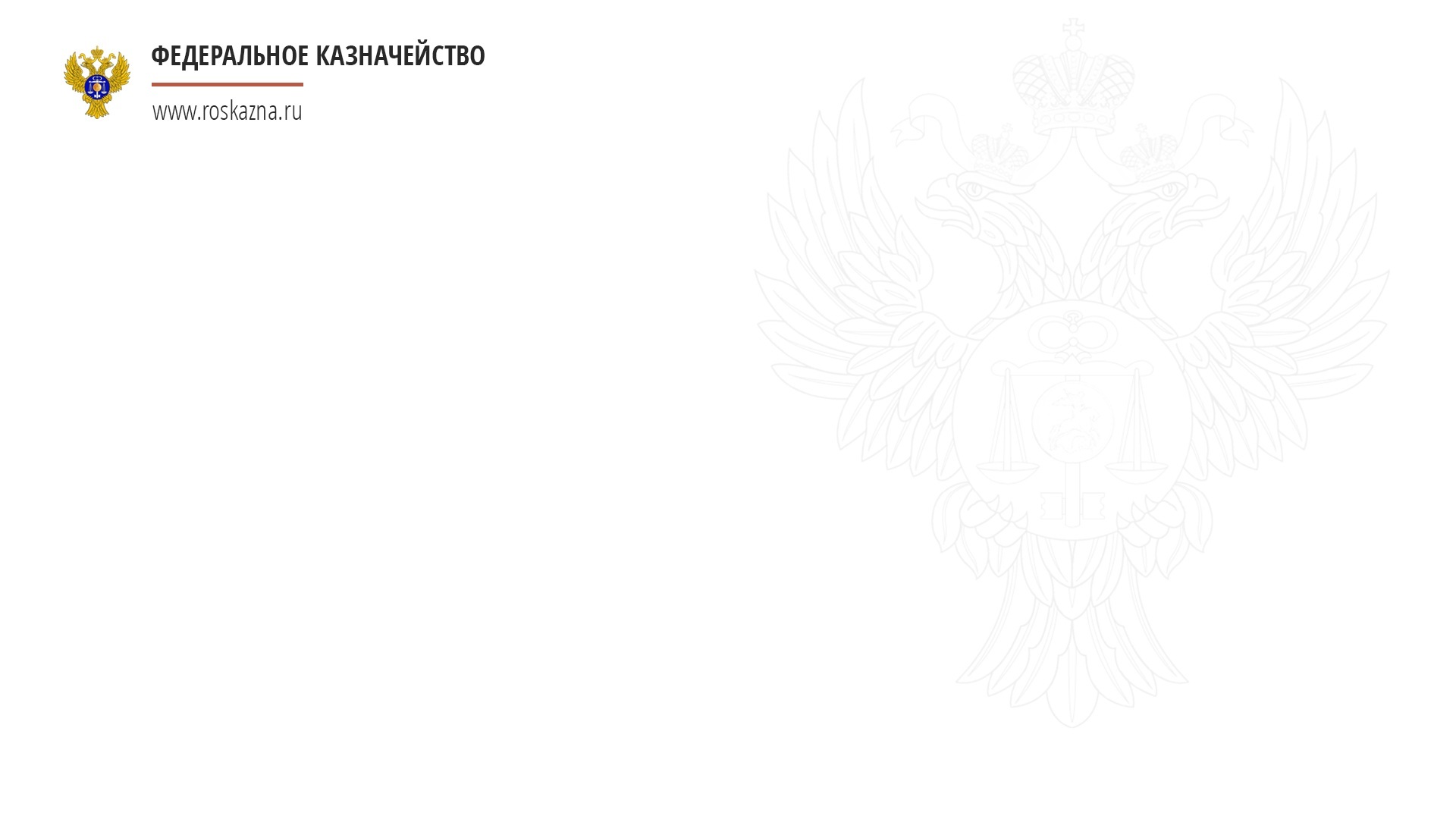 ПОДГОТОВКА К МЕЖДУНАРОДНОЙ ОЦЕНКЕ ЭФФЕКТИВНОСТИ 
НАЦИОНАЛЬНОЙ СИСТЕМЫ В СФЕРЕ ПРОТИВОДЕЙСТВИЯ ЛЕГАЛИЗАЦИИ (ОТМЫВАНИЯ) ДОХОДОВ, ПОЛУЧЕННЫХ ПРЕСТУПНЫМ ПУТЕМ, И ФИНАНСИРОВАНИЯ ТЕРРОРИЗМА
Федеральное казначейство совместно с Минфином России и Росфинмониторингом  осуществляют подготовку к предстоящей оценке эффективности национальной системы ПОД/ФТ (противодействия отмыванию доходов, полученных преступным путем, и финансированию терроризма) в области аудиторской деятельности
Создана и осуществляет деятельность Рабочая группа по вопросам вовлеченности аудиторских организаций в предстоящую оценку ФАТФ и соблюдения ими требований Федерального закона от 7 августа 2001 г. № 115-ФЗ «О противодействии легализации (отмыванию) доходов, полученных преступным путем, и финансированию терроризма» с целью совершенствования внешнего контроля качества работы аудиторских организаций, вовлечения аудиторских организаций в антиотмывочную систему, предупреждения нарушений в области ПОД/ФТ, сбора и обобщения сведений, необходимых для успешного прохождения Российской Федерацией оценки ФАТФ
Сформированы показатели оценки ФАТФ в области аудиторской деятельности НР 3 и НР 4 и проведена самооценка
Подготовлены предложения по внесению изменений в статью 2 законопроекта «О внесении изменений в статьи 71 и 73 Федерального закона № 115-ФЗ» 
          Согласованы уточнения показателей оценки ФАТФ в области аудиторской деятельности (в том числе в части категоризации субъектов аудиторской деятельности по уровню риска)
          Проведена самооценка по показателям
          Проведены межрегиональные семинары по вопросам ПОД/ФТ для аудиторских организаций и ревизоров (с участием Росфинмониторинга, Минфина России и СРО аудиторов) 
          Подготовлены предложения по критериям оценки аудиторами операций и сделок на предмет их осуществления в целях легализации преступных доходов и финансированию терроризма, ведется работа по подготовке Методических рекомендаций по осуществлению контроля за соблюдением аудиторскими организациями законодательства РФ в сфере ПОД/ФТ
Подготовлена и направлена в Минфин информация в части деятельности Федерального казначейства по Вопроснику эффективности системы противодействия легализации (отмыванию) доходов, полученных преступным путем, и финансированию терроризма
23 мая 2017 г.
20 июня 2017 г.
15 ноября 2017 г.
5 июня 2018 г.
18 июня 2018 г.
Деятельность по снижению рисков ОД/ФТ
Анализ информации, полученной в ходе ВККР АО
Оценка выявленных фактов несоблюдения аудируемыми лицами и аудиторскими организациями требований законодательства в сфере ПОД/ФТ 
Обобщение и систематизация выявленных нарушений в сфере ПОД/ФТ
Информирование уполномоченного органа
!
10
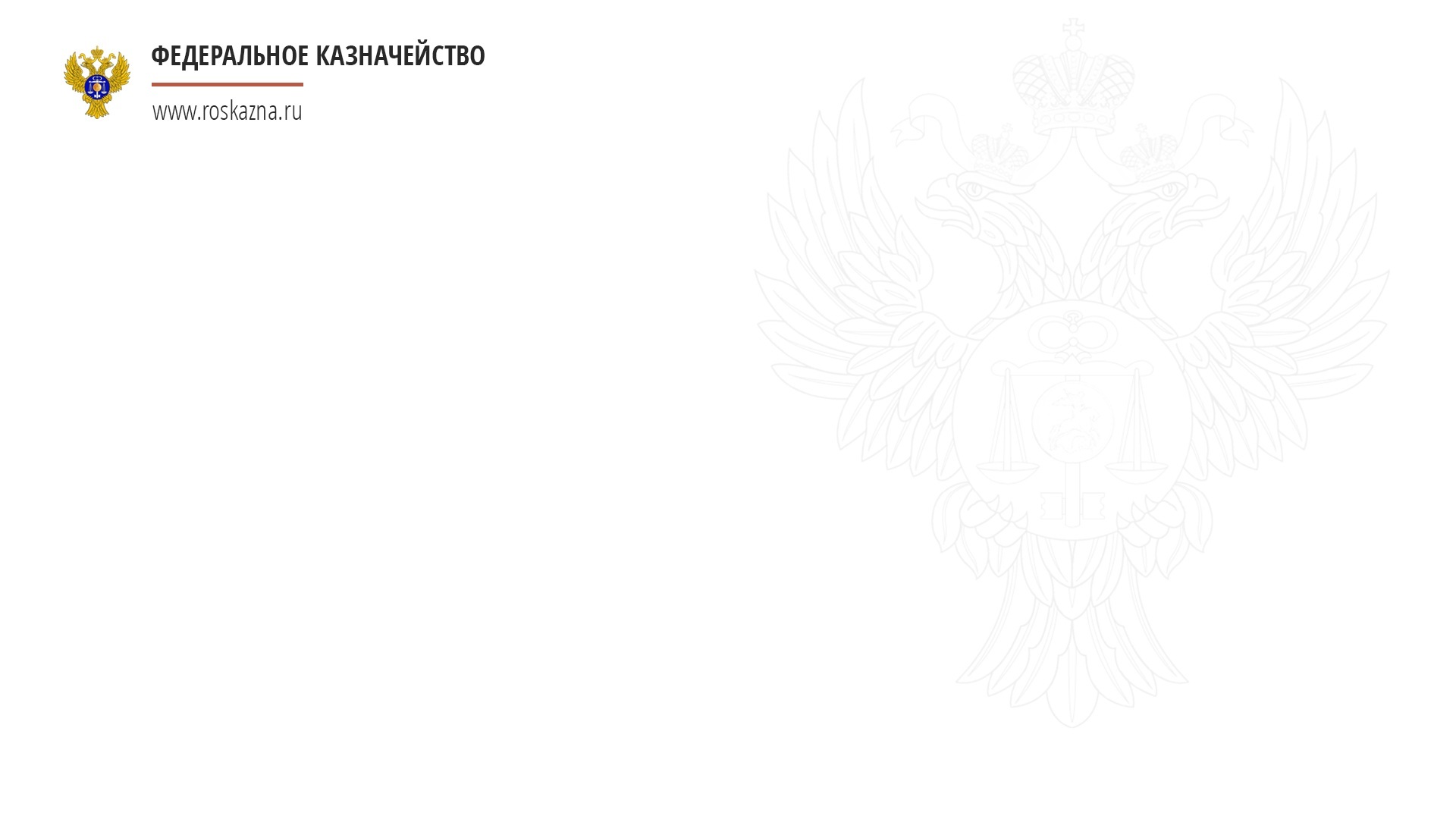 ПРОВЕРКА ТРЕБОВАНИЙ ЗАКОНОДАТЕЛЬСТВА РОССИЙСКОЙ ФЕДЕРАЦИИ В СФЕРЕ ПРОТИВОДЕЙСТВИЯ ЛЕГАЛИЗАЦИИ (ОТМЫВАНИЯ) ДОХОДОВ, ПОЛУЧЕННЫХ ПРЕСТУПНЫМ ПУТЕМ, И ФИНАНСИРОВАНИЯ ТЕРРОРИЗМА В ХОДЕ ВНЕШНЕГО КОНТРОЛЯ КАЧЕСТВА РАБОТЫ АУДИТОРСКИХ ОРГАНИЗАЦИЙ
Федеральным казначейством в рамках осуществления внешнего контроля качества работы аудиторских организаций проводится,в том числе проверка соблюдения аудиторской организацией требований законодательства Российской Федерации в области ПОД/ФТ
Федеральный закон  от 30 декабря 2008 г. № 307-ФЗ «Об аудиторской деятельности», Стандарты аудиторской деятельности, Кодекс профессиональной этики аудиторов
Внутрифирменные документы аудиторской организации, устанавливающие требования к контролю соблюдения аудируемыми лицами и самой аудиторской организацией требований ПОД/ФТ
Рекомендации Минфина России в сфере ПОД/ФТ
Методические документы, разрабатываемые Саморегулируемыми организациями аудиторов для своих членов
Выявлено нарушений
1. Отсутствие сведений о нарушении аудируемым лицом требований законодательства в области ПОД/ФТ, а также нерассмотрение возможных нарушений допущения непрерывности деятельности аудируемого лица в случае наличия такой информации из внешних источников при нерассмотрении аудитором такой информации, при наличии выявленных в ходе аудита нарушений законодательства в области ПОД/ФТ;
2.  Невключение в документы планирования специальных тестов в области ПОД/ФТ;
3. Неполучение надлежащих и достаточного характера аудиторских доказательств в ходе аудита в области соблюдения аудитором требований ПОД/ФТ (в том числе, из внешних источников);
4. Ненаправление запросов руководству аудируемого лица в целях выяснения наличия у них сведений о фактически совершенных или подозреваемых недобросовестных действиях, а также факторах риска в области ПОД/ФТ;
5. Ненадлежащее документальное оформление информации о фактах недобросовестных действий, которую аудитор довел до сведения руководства аудируемого лица и представителей собственника и в случаях, установленных законодательством Российской Федерации, уполномоченных государственных органов;
6.  Ненадлежащее документирование выводов о соблюдении/несоблюдении требований в области ПОД/ФТ
11
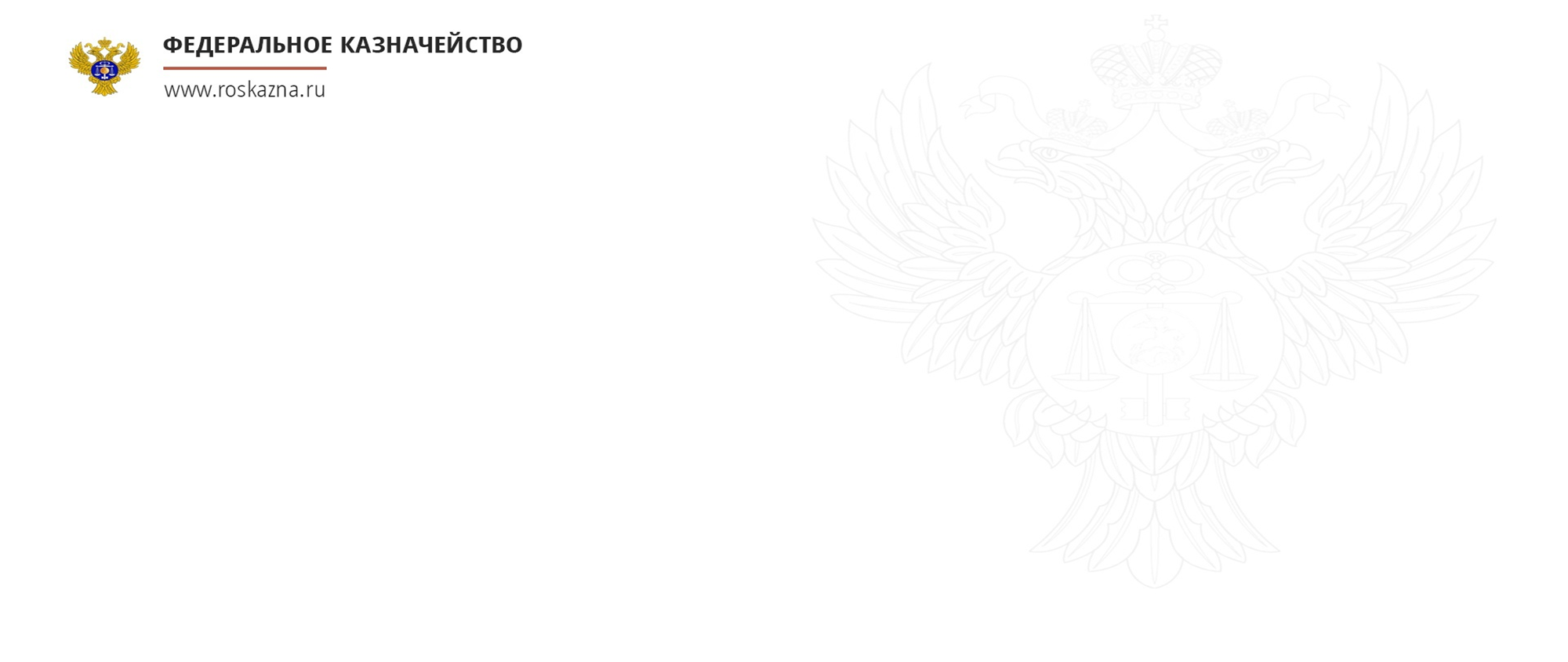 ОСНОВНЫЕ ИЗМЕНЕНИЯ ЗАКОНОДАТЕЛЬСТВА В СФЕРЕ ПРОТИВОДЕЙСТВИЯ ЛЕГАЛИЗАЦИИ (ОТМЫВАНИЯ) ДОХОДОВ, ПОЛУЧЕННЫХ ПРЕСТУПНЫМ ПУТЕМ, И ФИНАНСИРОВАНИЯ ТЕРРОРИЗМА В 2018 ГОДУ
Федеральный закон от 23 апреля 2018 г. № 112-ФЗ «О внесении изменений в Федеральный закон «О противодействии легализации (отмыванию) доходов, полученных преступным путем, и финансированию терроризма» и статью 13 Федерального закона «Об аудиторской деятельности»
Федеральный закон от 30 декабря 2008 г.№ 307-ФЗ «Об аудиторской деятельности»
Федеральный закон от 7 августа 2001 г.  № 115-ФЗ«О противодействии легализации (отмыванию) доходов, полученных преступным путем, и финансированию терроризма»
Статья 7.1 Права и обязанности иных лиц дополнена пунктом:2.1. Аудиторские организации, индивидуальные аудиторы при оказании аудиторских услуг при наличии любых оснований полагать, что сделки или финансовые операции аудируемого лица могли или могут быть осуществлены в целях легализации (отмывания) доходов, полученных преступным путем, или финансирования терроризма, обязаны уведомить об этом уполномоченный орган
Часть 2 статьи 13 Права и обязанности аудиторской организации, индивидуального аудитора дополнена пунктом:
2. При оказании аудиторских услуг аудиторские организации обязаны:
…3.2 уведомлять о возникновении любых оснований полагать, что сделки или финансовые операции аудируемого лица могли или могут быть осуществлены в целях легализации (отмывания) доходов, полученных преступным путем, или финансирования терроризма, федеральный орган исполнительной власти, осуществляющий функции по выработке государственной политики и нормативно-правовому регулированию в сфере противодействия легализации (отмыванию) доходов, полученных преступным путем, и финансированию терроризма, в порядке, установленном Федеральным законом № 115-ФЗ «О противодействии легализации (отмыванию) доходов, полученных преступным путем, и финансированию терроризма»
12
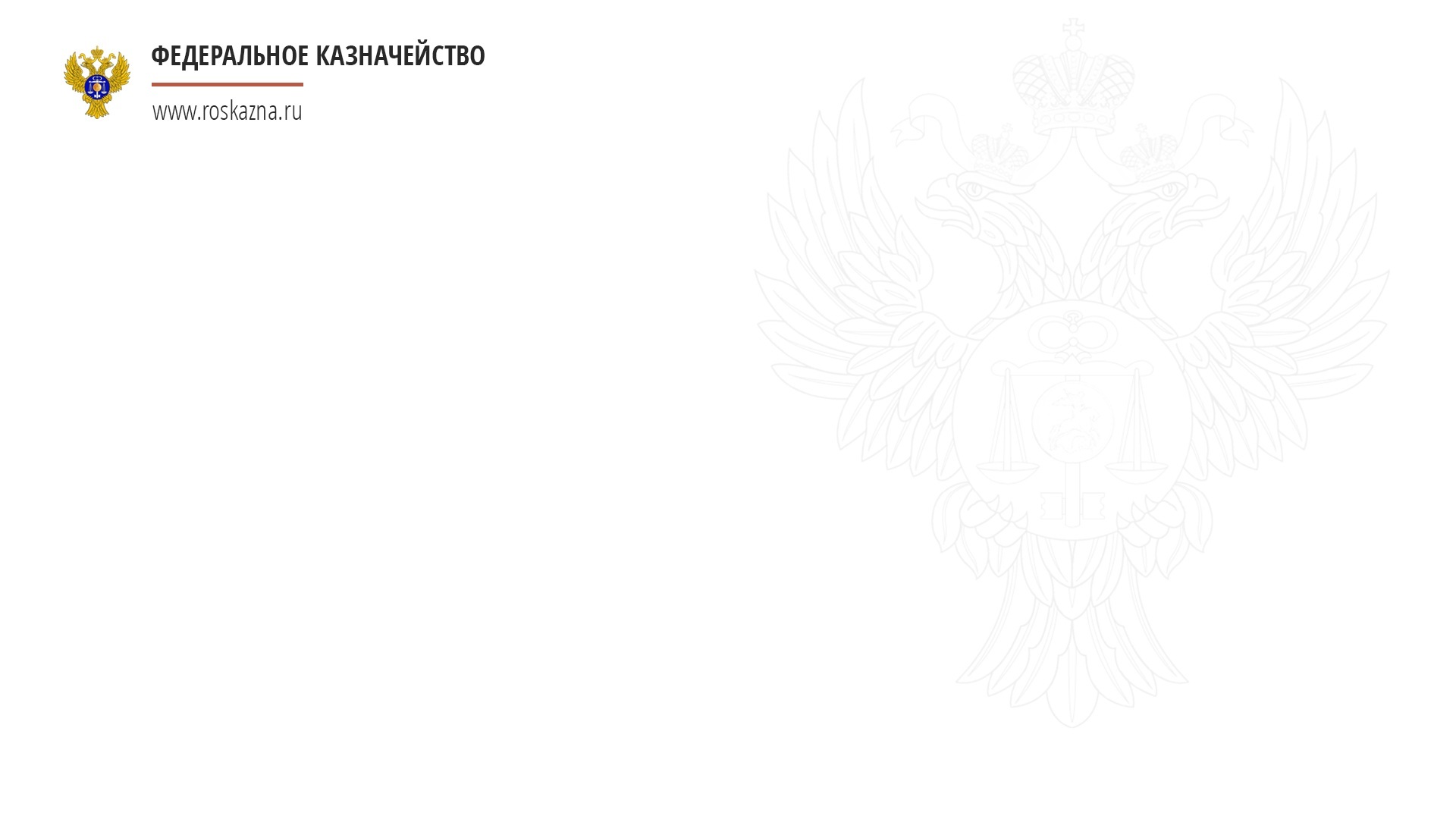 ДЕЯТЕЛЬНОСТЬ ПО СОВЕРШЕНСТВОВАНИЮ НОРМАТИВНОГО ПРАВОВОГО РЕГУЛИРОВАНИЯ АУДИТОРСКОЙ ДЕЯТЕЛЬНОСТИ И УЧАСТИЕ В МЕРОПРИЯТИЯХ ПО ДАННОМУ НАПРАВЛЕНИЮ
13
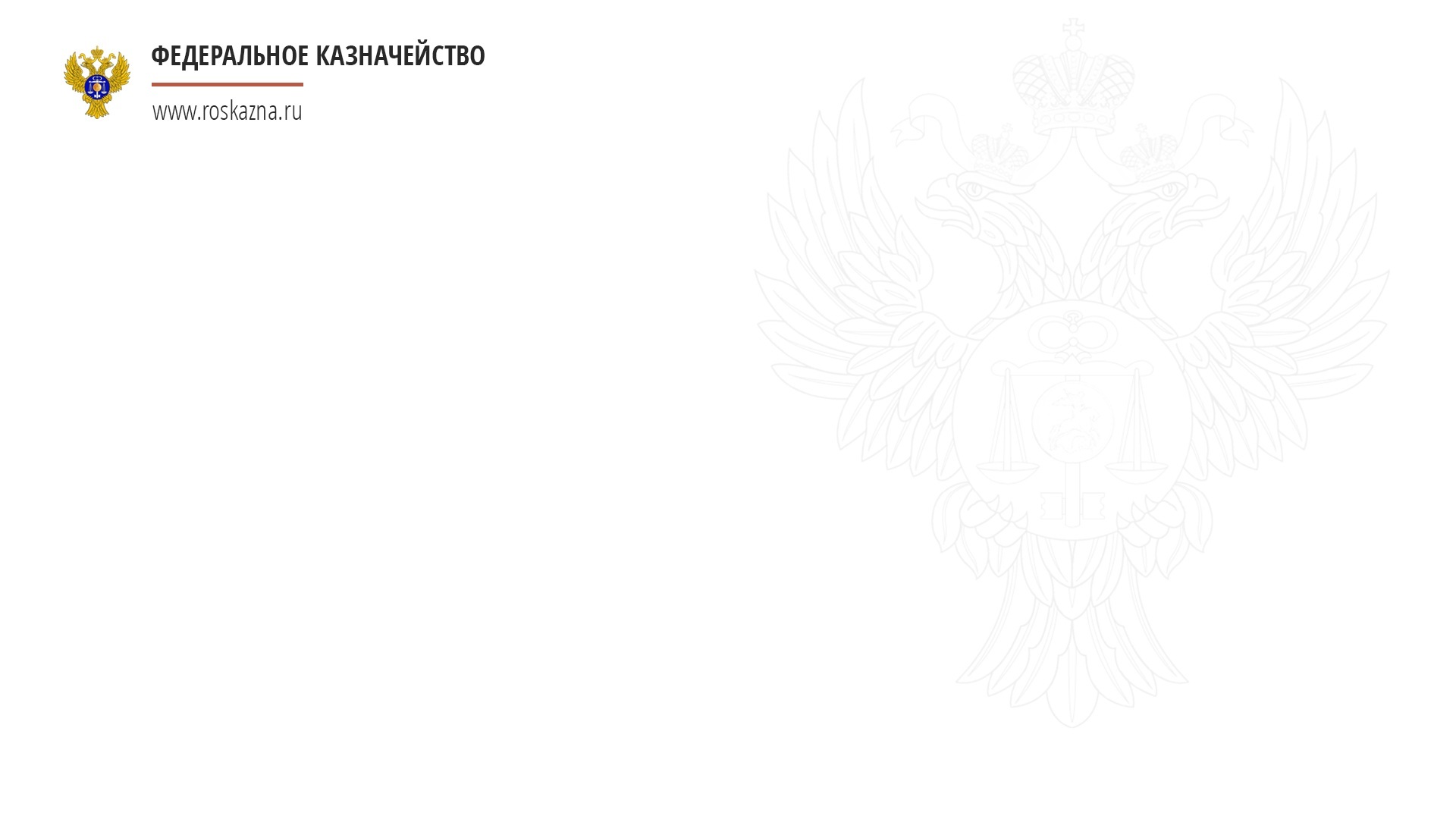 ОСНОВНЫЕ НАПРАВЛЕНИЯ  ДЕЯТЕЛЬНОСТИ НА 2018 ГОД
Выполнение запланированных мероприятий Стратегической карты на 2018 год
Поддержание качества и результативности ВККР АО на высоком уровне, в том числе посредством применения риск-ориентированного подхода
Совершенствование нормативной правовой базы в целях уменьшения количества недобросовестных участников рынка аудиторских услуг
Расширение взаимодействия с органами государственной власти и СРО аудиторов по вопросам внешнего контроля качества работы аудиторских организаций
Взаимодействие с регуляторами стран Евразийского экономического союза, Международным форумом независимых регуляторов аудиторской деятельности (IFIAR), изучение  международного опыта и внедрение ведущих достижений зарубежной практики в области внешнего контроля качества аудиторской деятельности
17
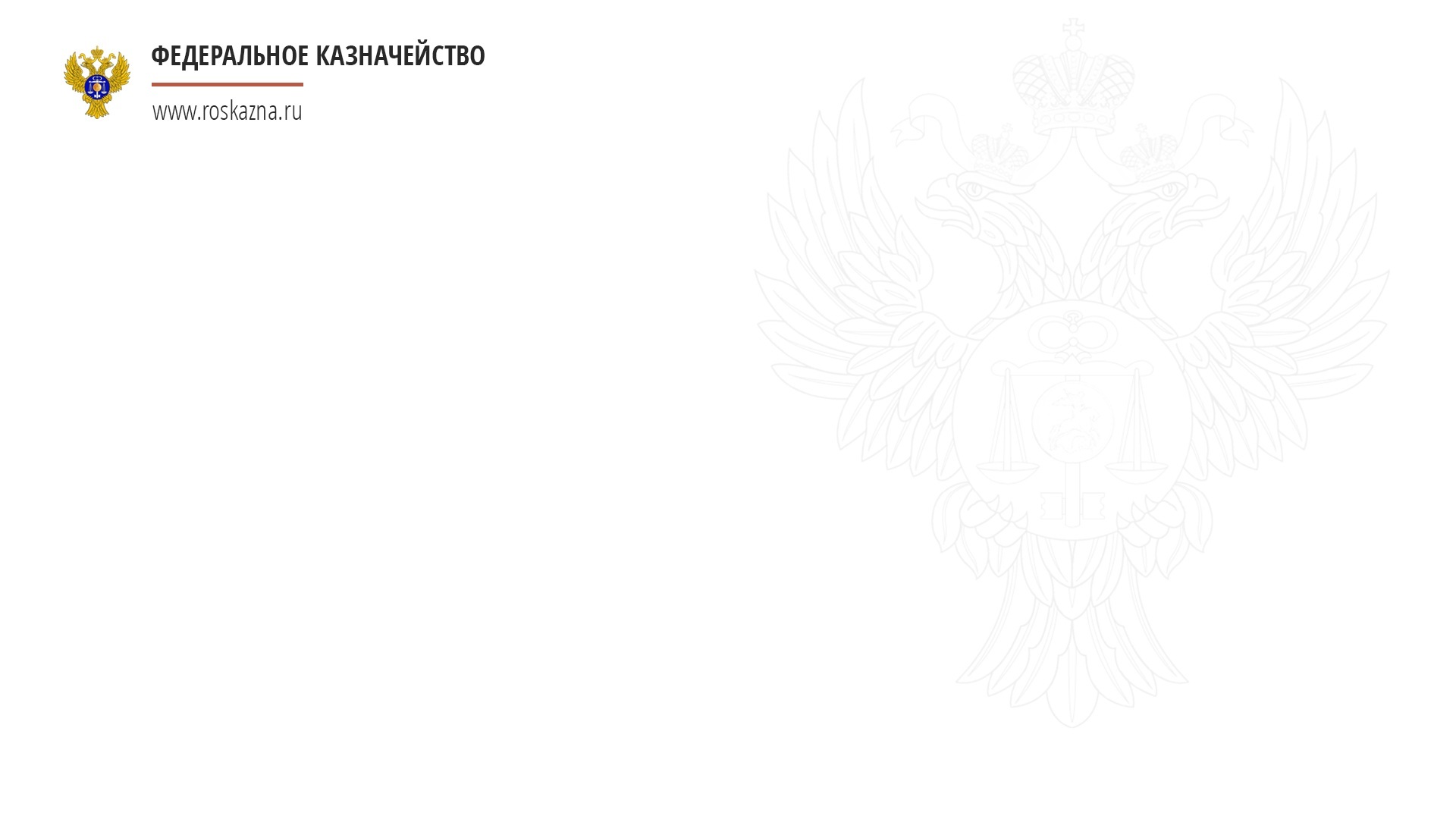 Спасибо за внимание!
15